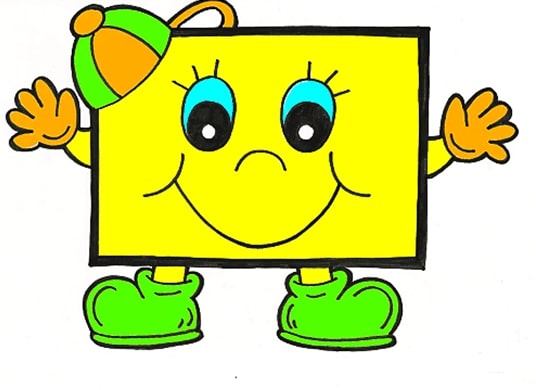 Математика
2 клас
Таблиці множення на 6 – 9  
Урок 130
Розв’язування складених задач. Побудова квадрата
Налаштування на урок
Плесни у долоні, якщо ти …
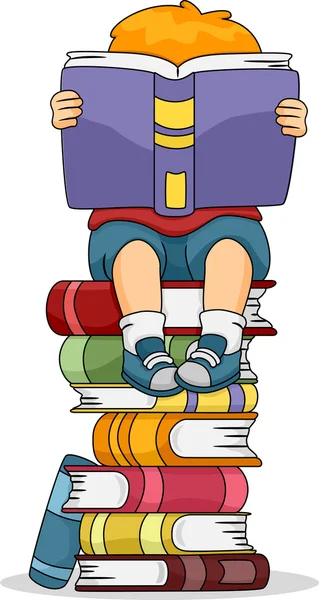 1) маєш темне волосся;
Пролунав уже дзвінок,
Починається урок!
На уроці не куняй —
Математику вивчай!
2) вмієш добре співати;
3) швидко думаєш;
4) маєш чудовий настрій;
5) маєш Батьківщину із синьо-жовтим прапором.
План уроку
Усні обчислення (математичний потяг)
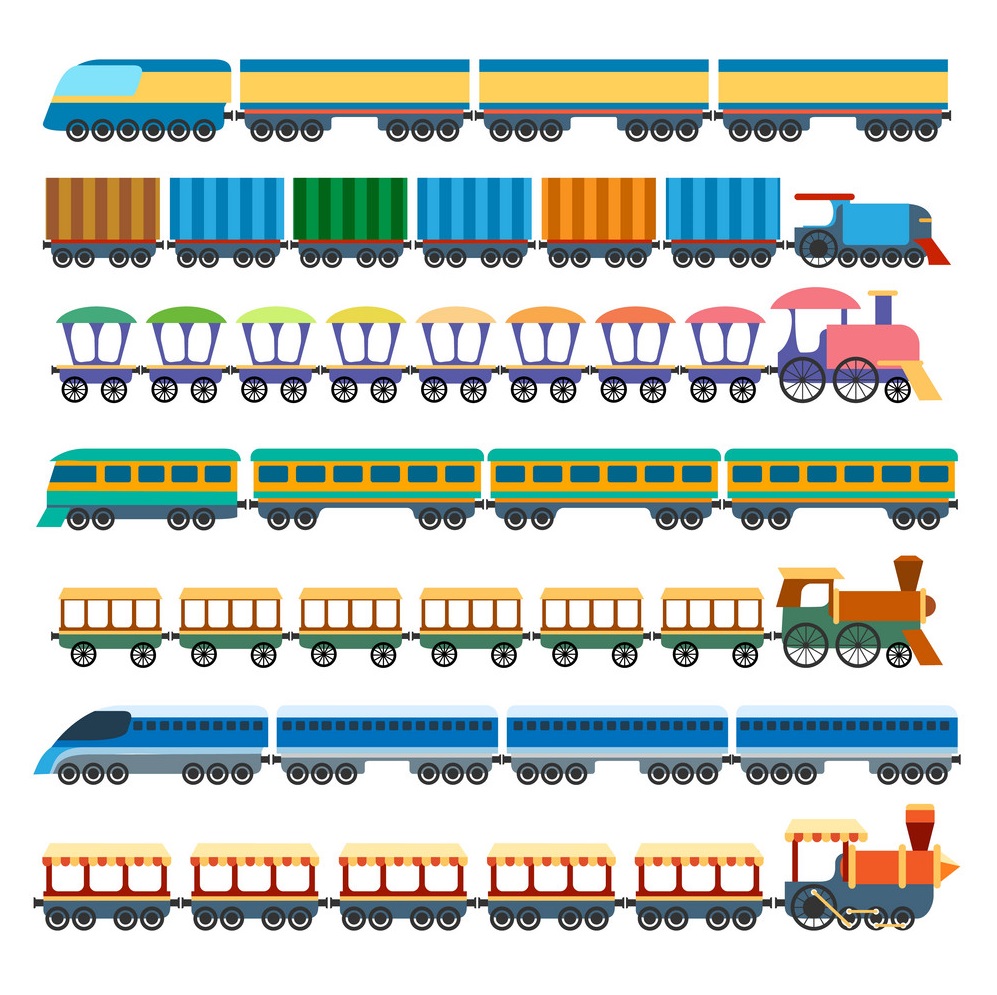 40
: 10
∙ 0
: 63
+ 63
∙ 9
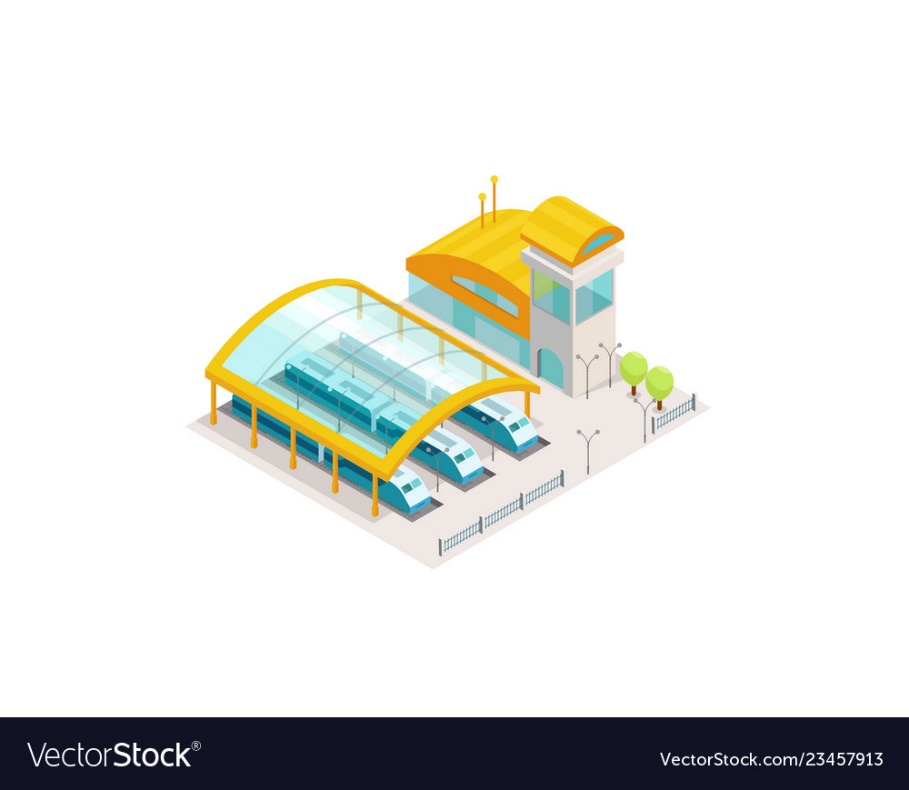 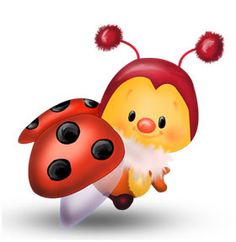 : 10
∙ 10
+ 10
Гра «Хто швидше»
10
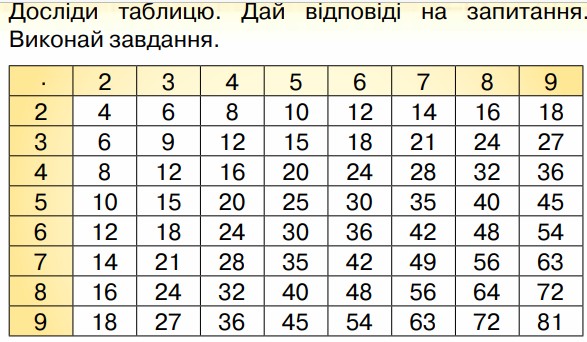 3
9 : 3 =
20
4
16 : 4 =
30
5
25 : 5 =
40
50
6
36 : 6 =
60
7
49 : 7 =
70
8
80
64 : 8 =
90
9
81 : 9 =
48 =
6 ∙ 8
21 =
3 ∙ 7
63 =
7 ∙ 9
90 =
10 ∙ 9
10
100:10=
6 ∙ 9
7 ∙ 5
54 =
35 =
9 ∙ 8
4 ∙ 10
72 =
40 =
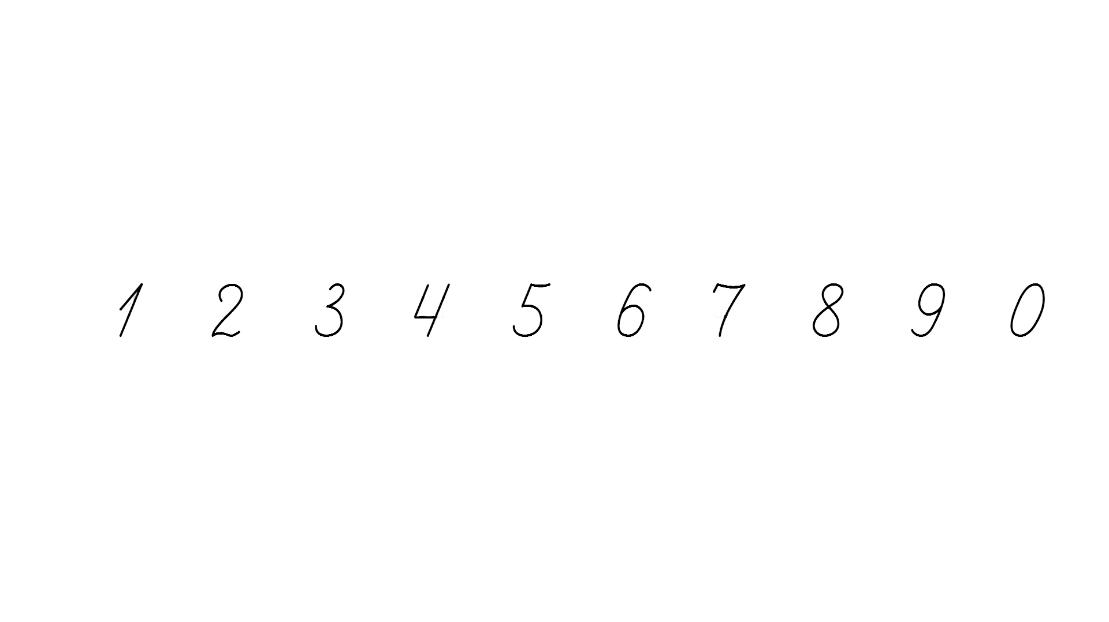 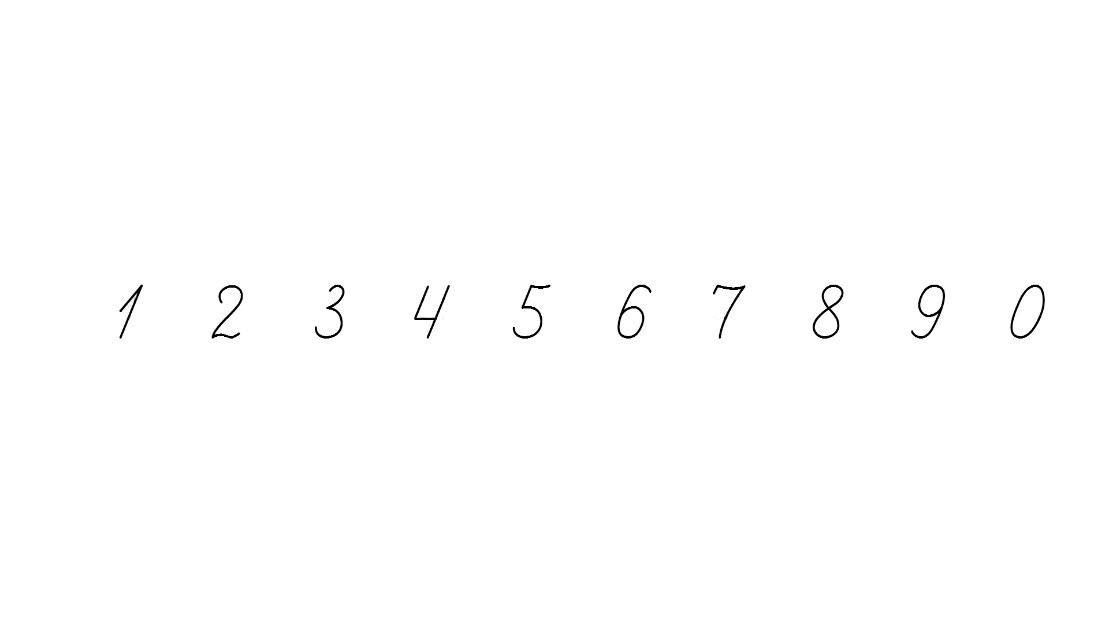 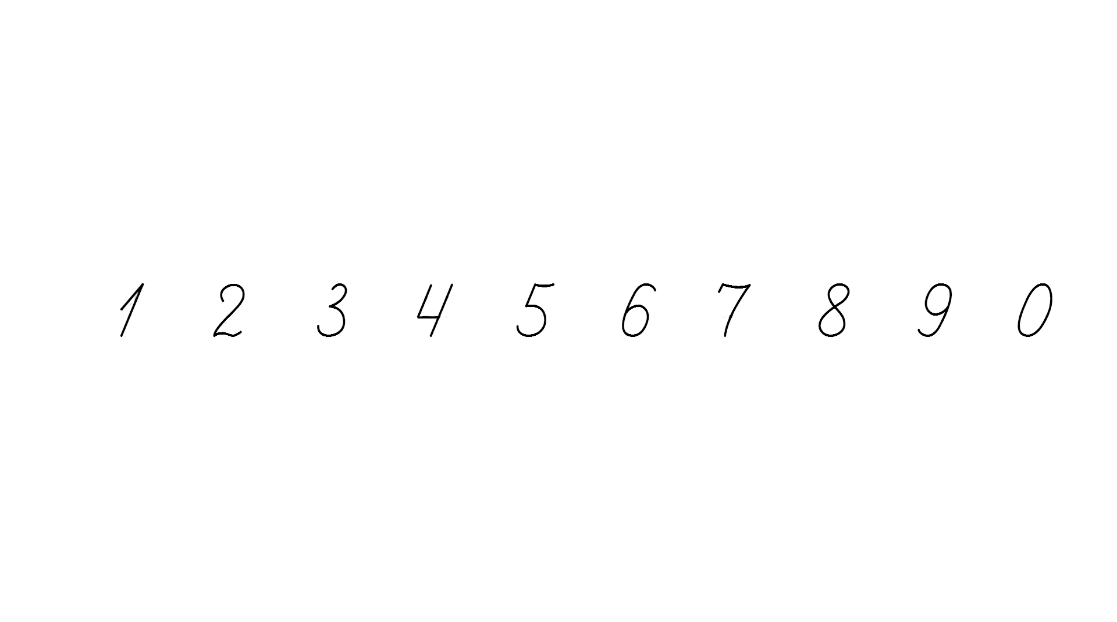 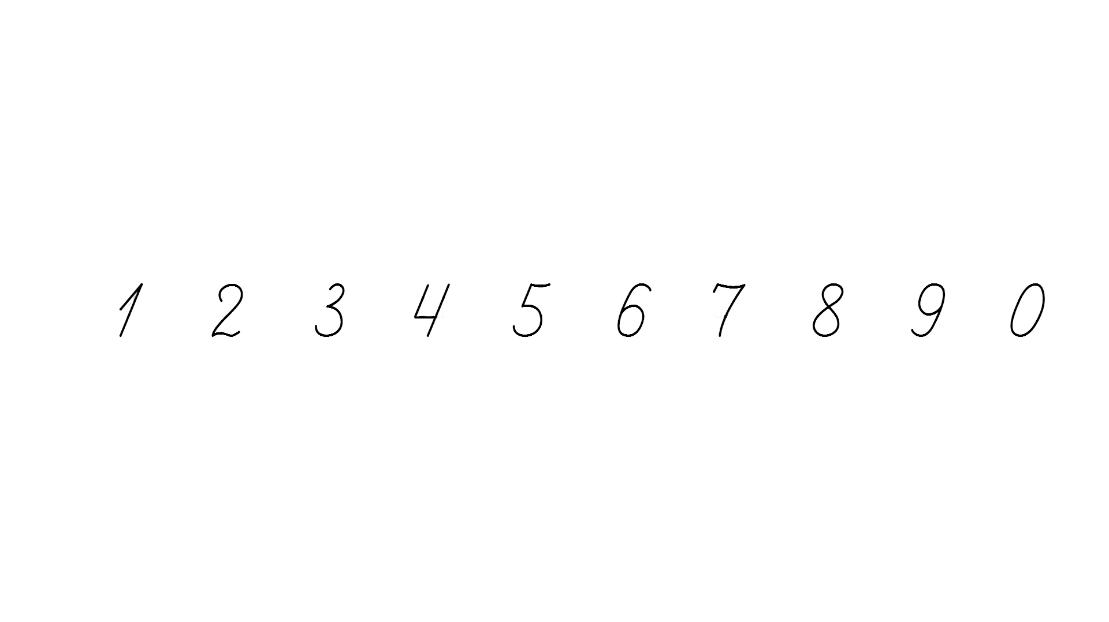 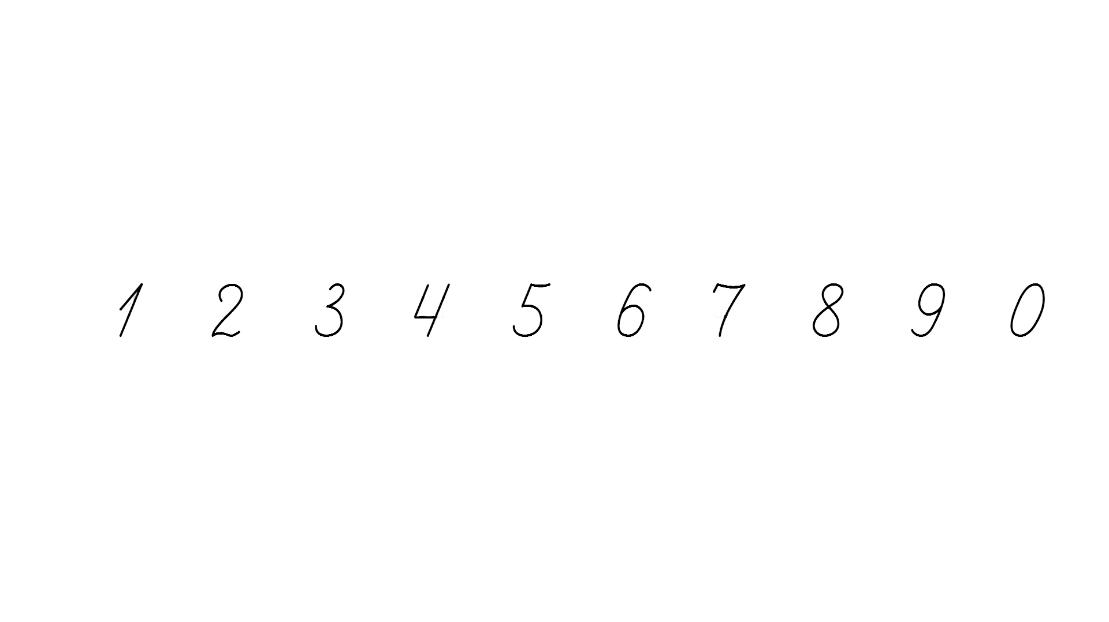 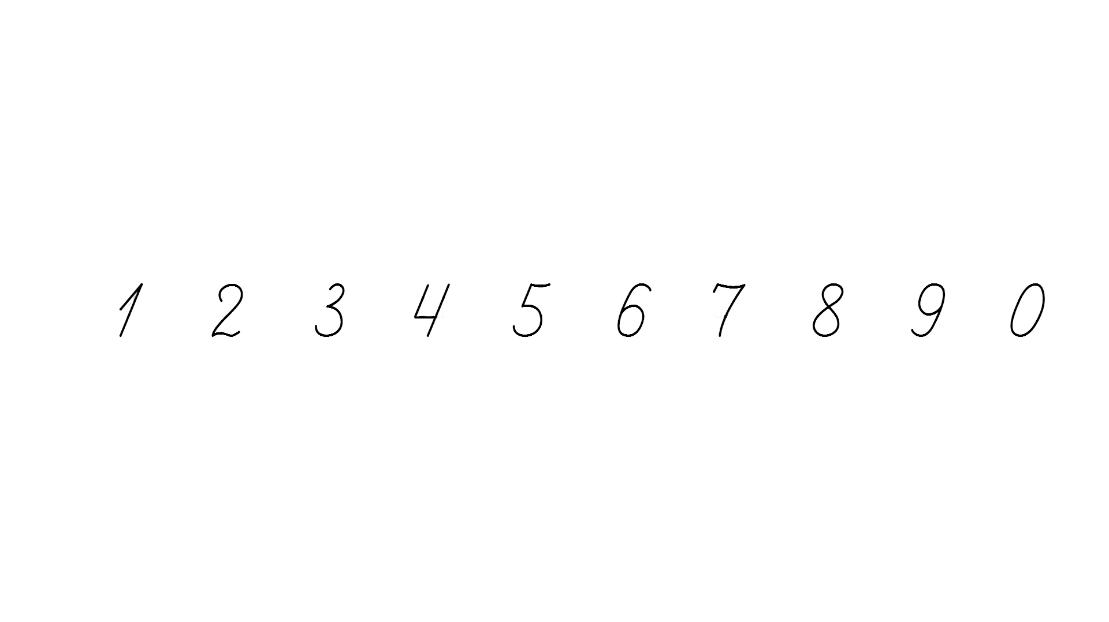 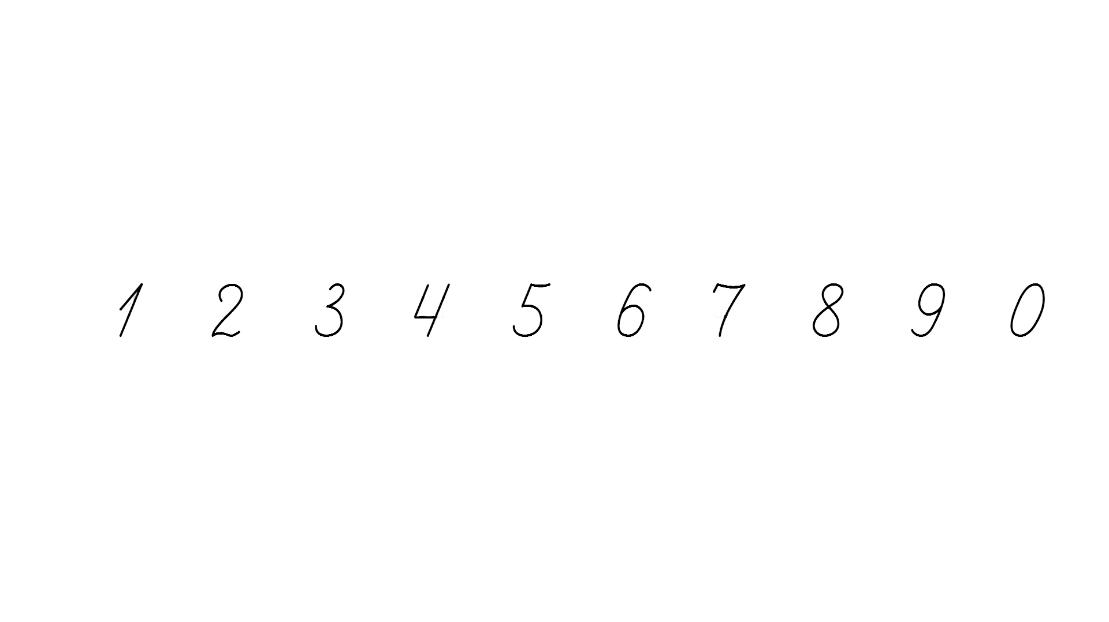 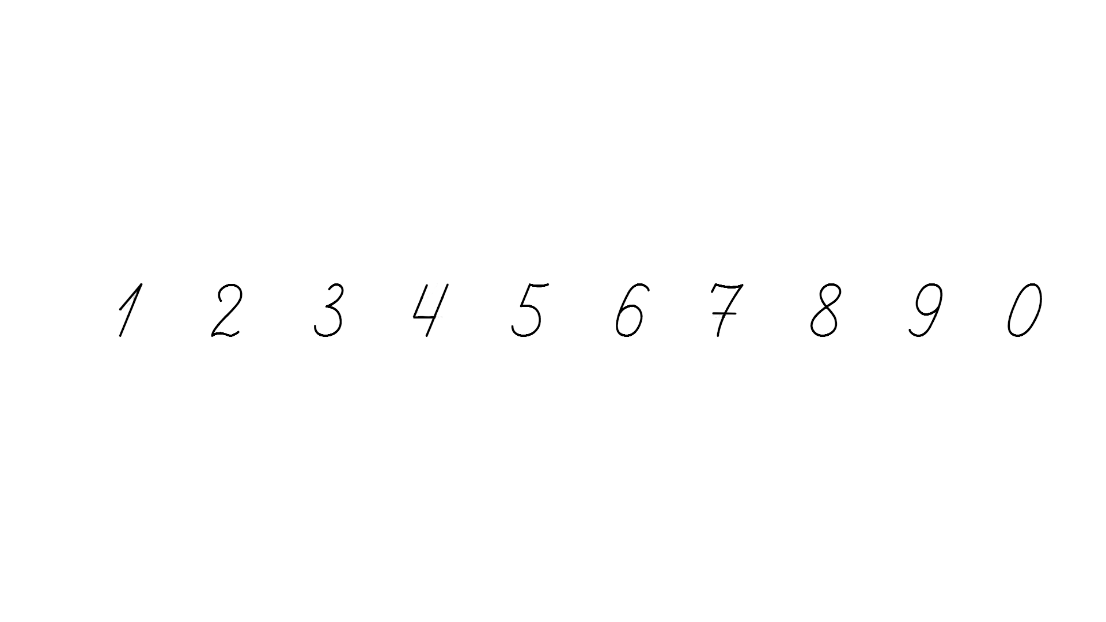 Виконай обчислення
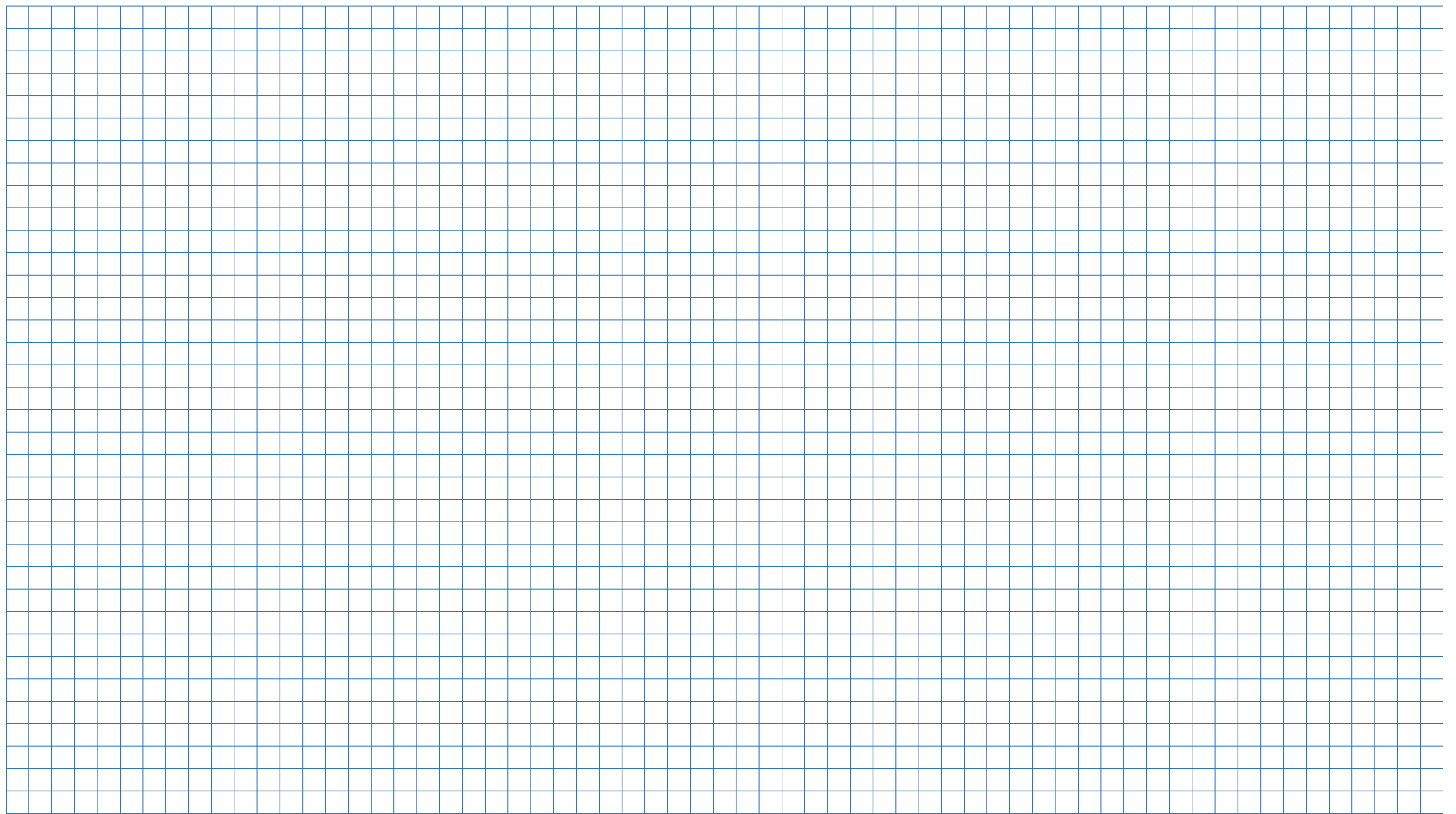 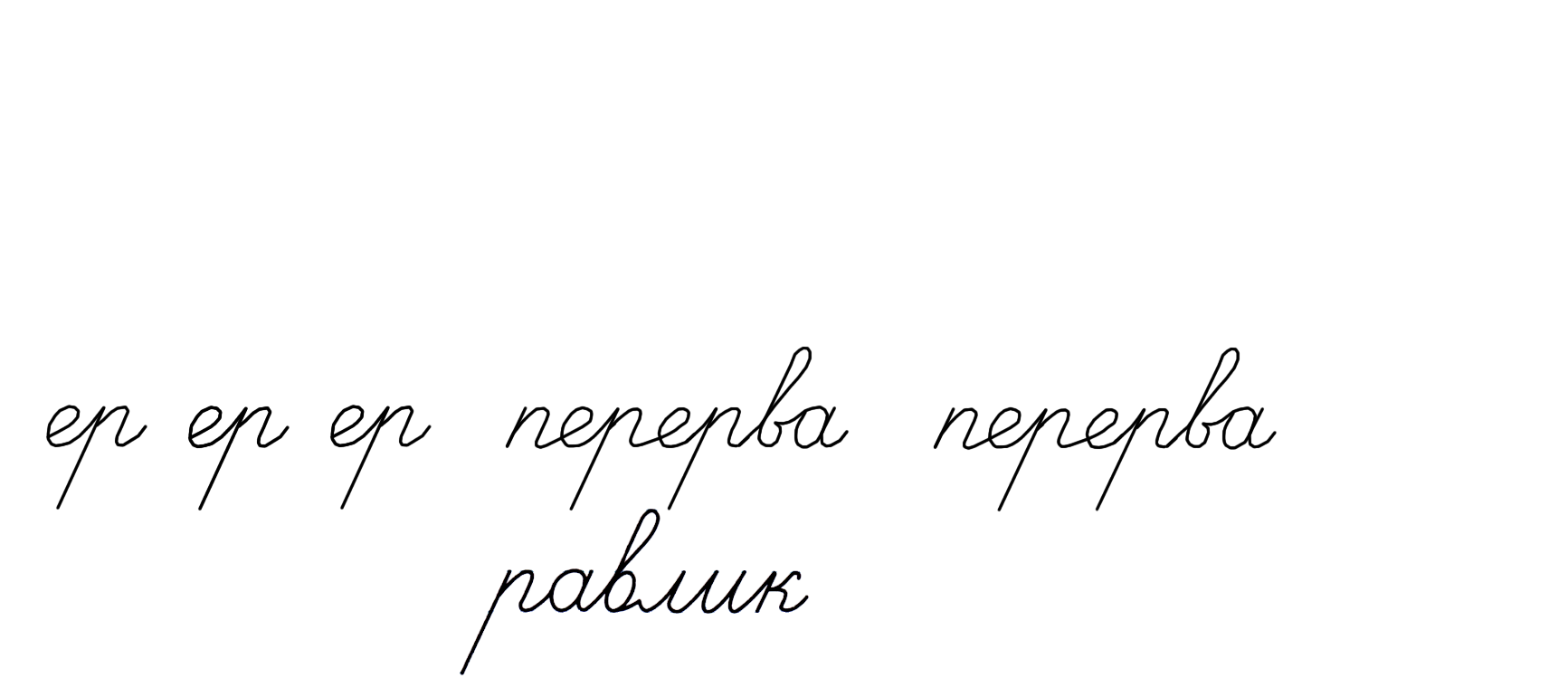 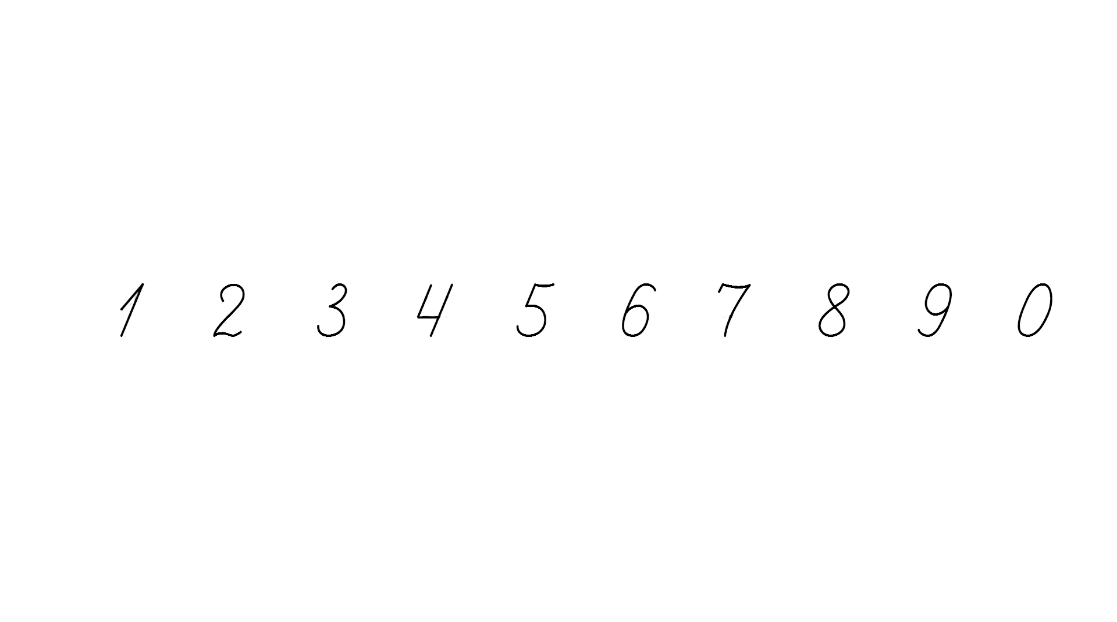 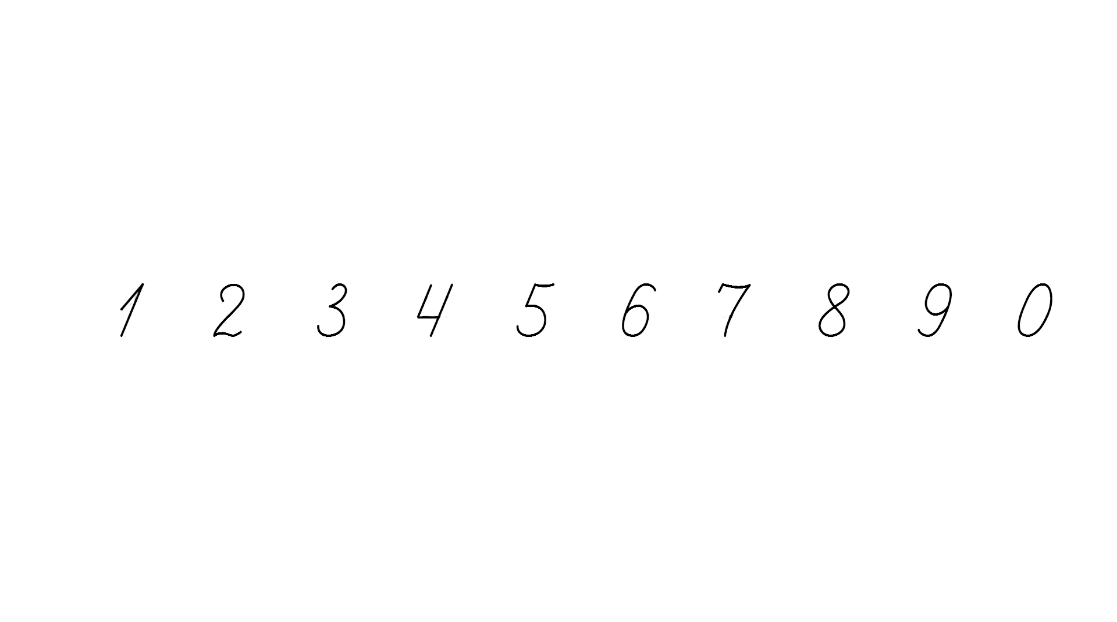 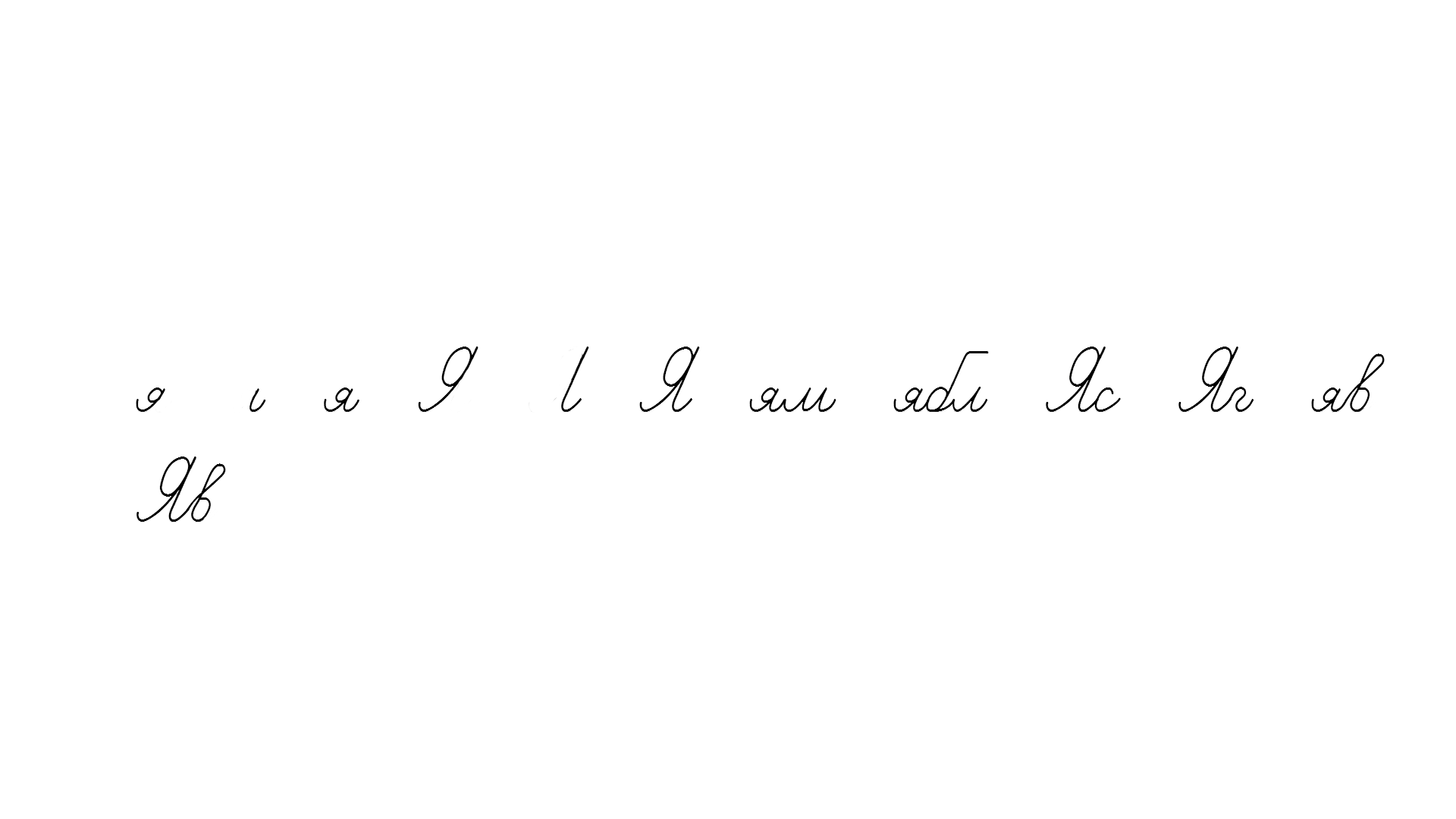 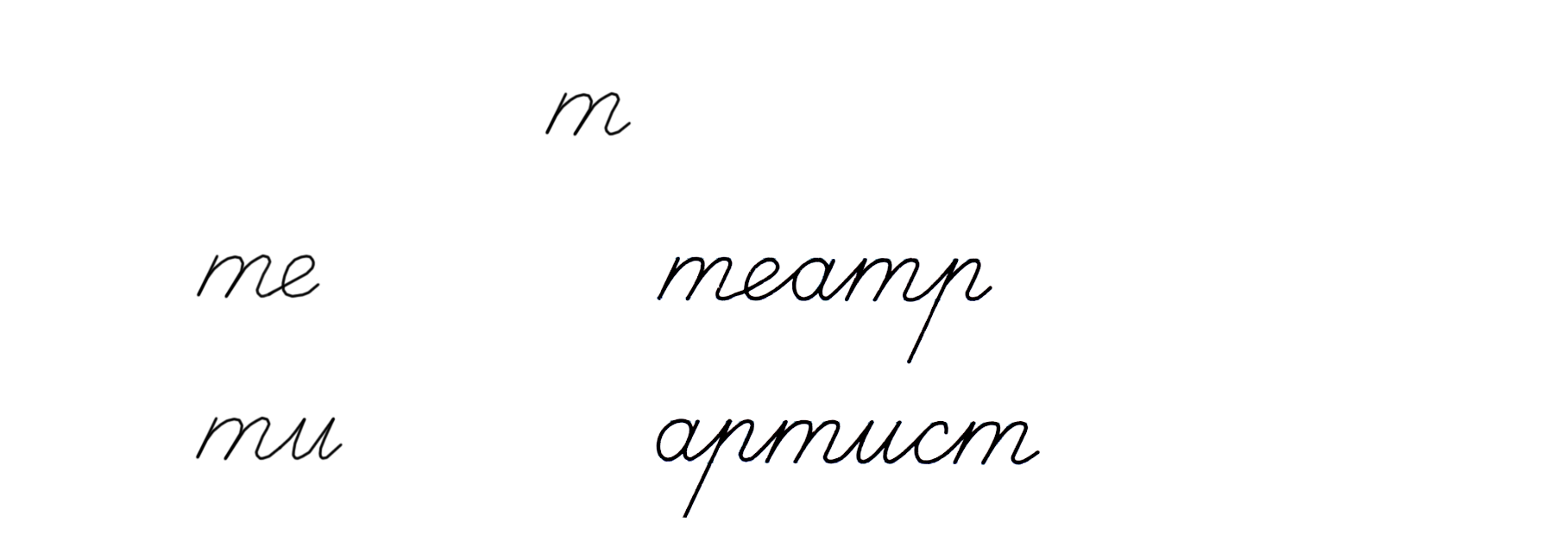 0
0 : 41 =
24 : 24=
1
6
6 ∙ 1 =
60
37 ∙ 0 =
10 ∙ 6 =
0
12
12 : 1 =
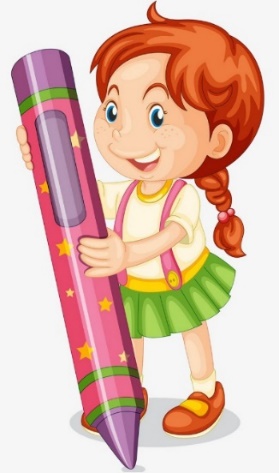 Розв’яжи задачу №942
На першій полиці стоїть 30 книжок, на другій – 32 книжки, на третій – на 7 книжок менше, ніж на другій. Скільки всього книжок стоять на трьох полицях?
І – 30 кн. 
ІІ – 32 кн. 
ІІІ – ?кн., на 7кн. <
?уч
– на ІІІ полиці.
1) 32 – 7 =
25 (кн.)
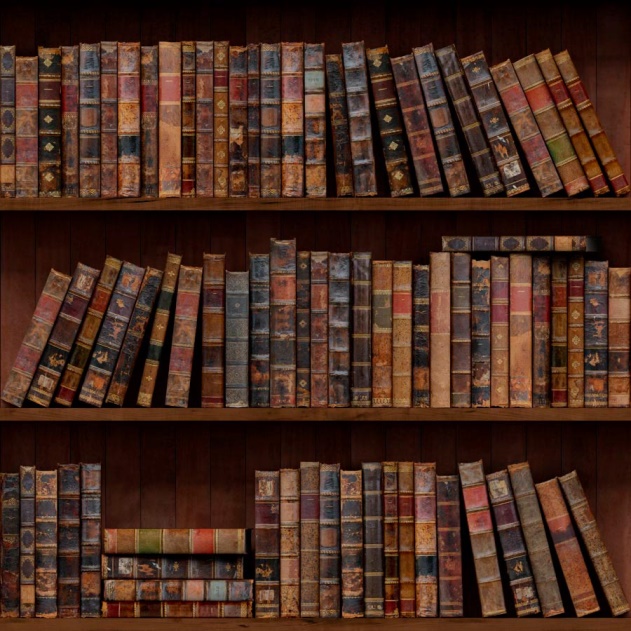 2) 30 + 32 + 25  =
87 (кн.)
30 + 32 + (32 – 7) =
87 (кн.)
Відповідь:
87 книг на трьох полицях.
Підручник. 
Сторінка
152
Розв’яжи задачу №951 виразом
15 червоних і 9 зелених яблук  розклали порівну на 6 тарілок. Скільки яблук поклали на кожну тарілку?
Було – 15 ябл. і 9 ябл.
Розклали – 6 т. по ? ябл.
1) 15 + 9 =
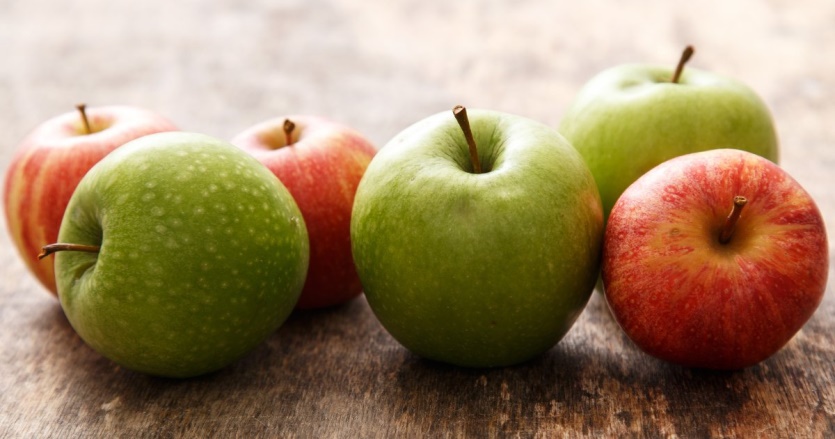 – всього.
24 (ябл.)
4 (ябл.)
2) 24 : 6 =
4 (ябл.)
(15 + 9) : 6 =
Відповідь:
4 яблука на кожній тарілці.
Підручник. 
Сторінка
153
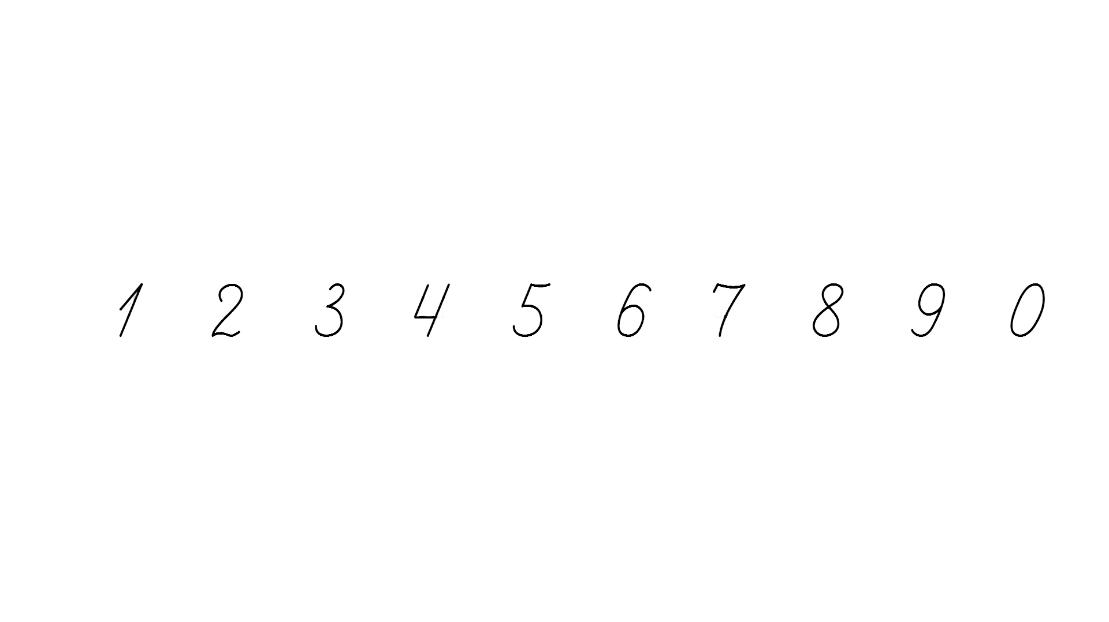 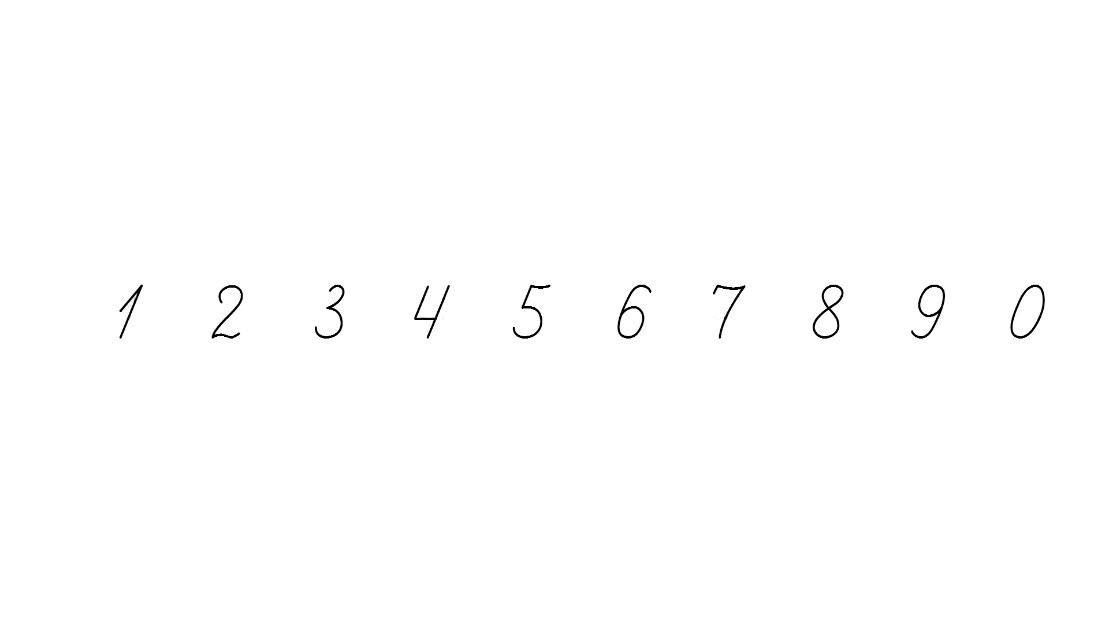 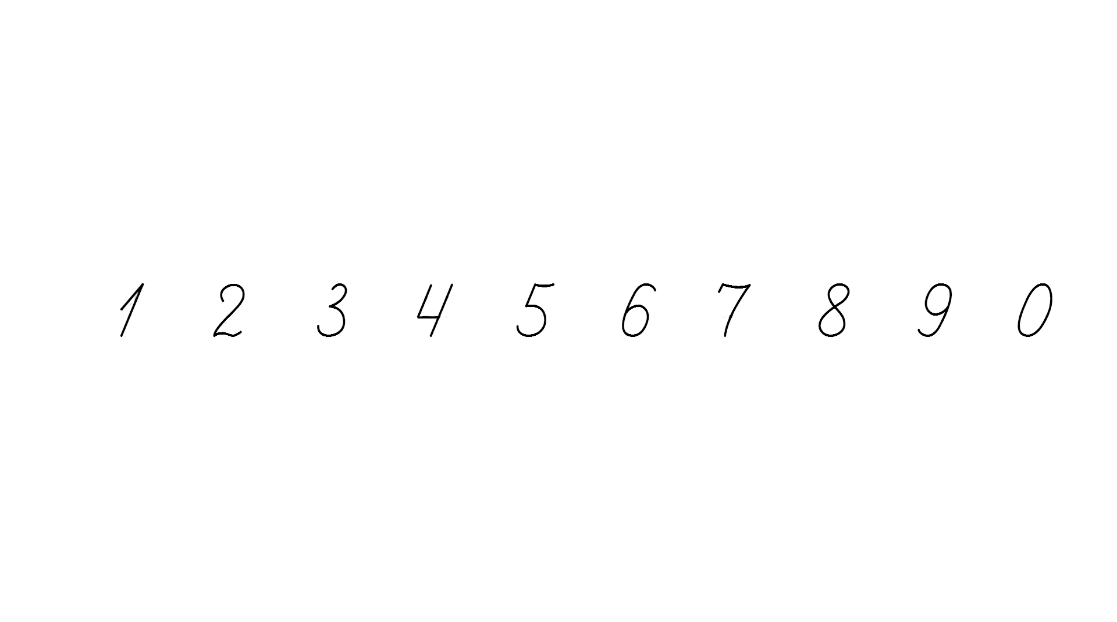 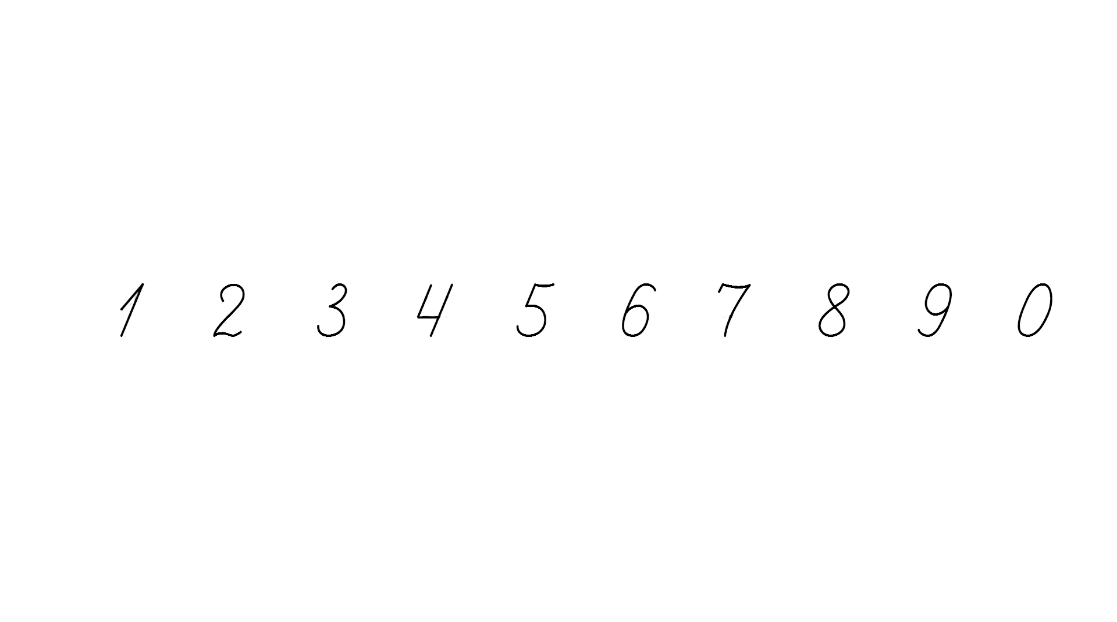 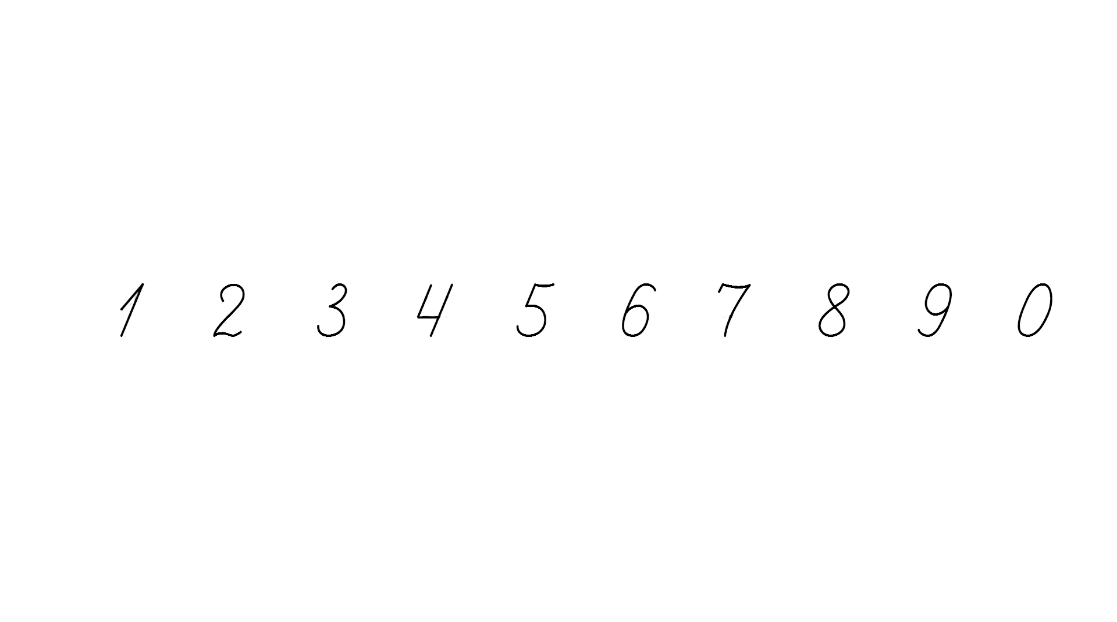 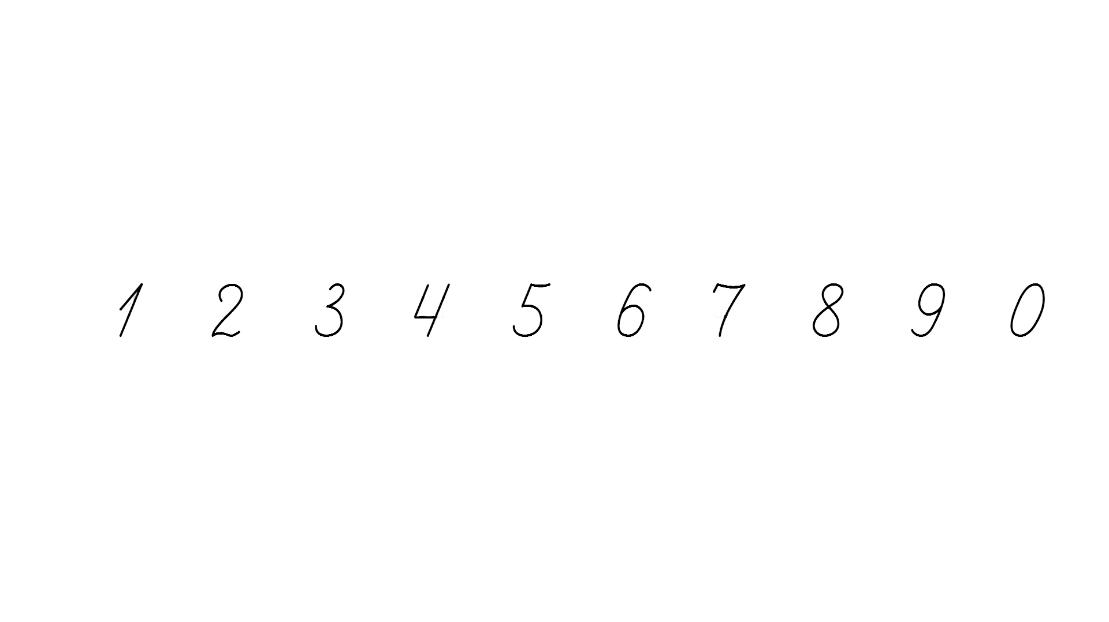 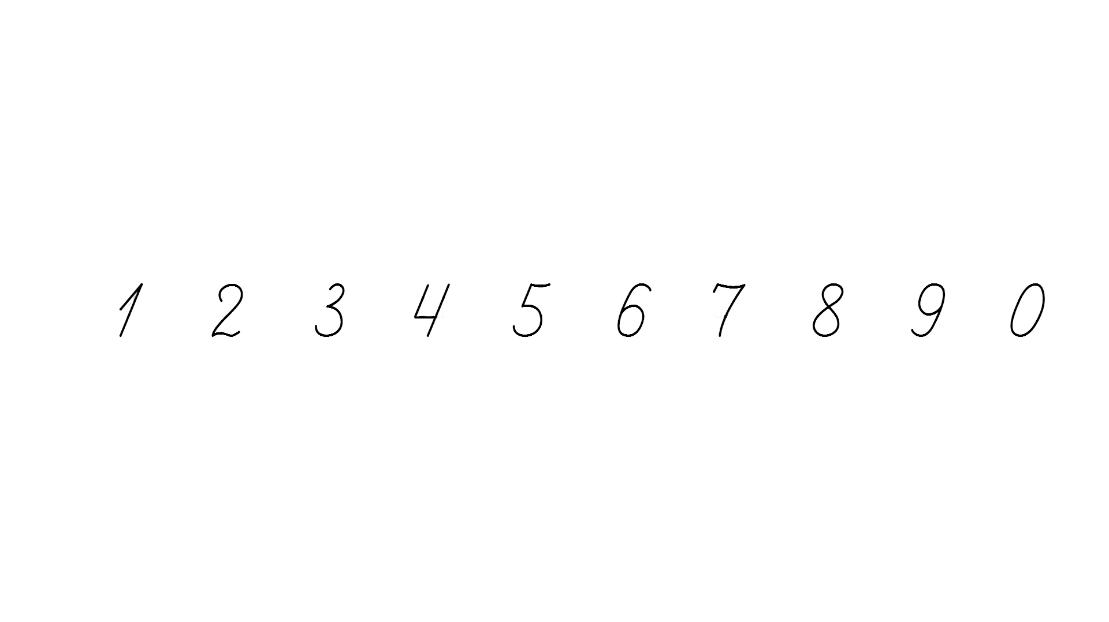 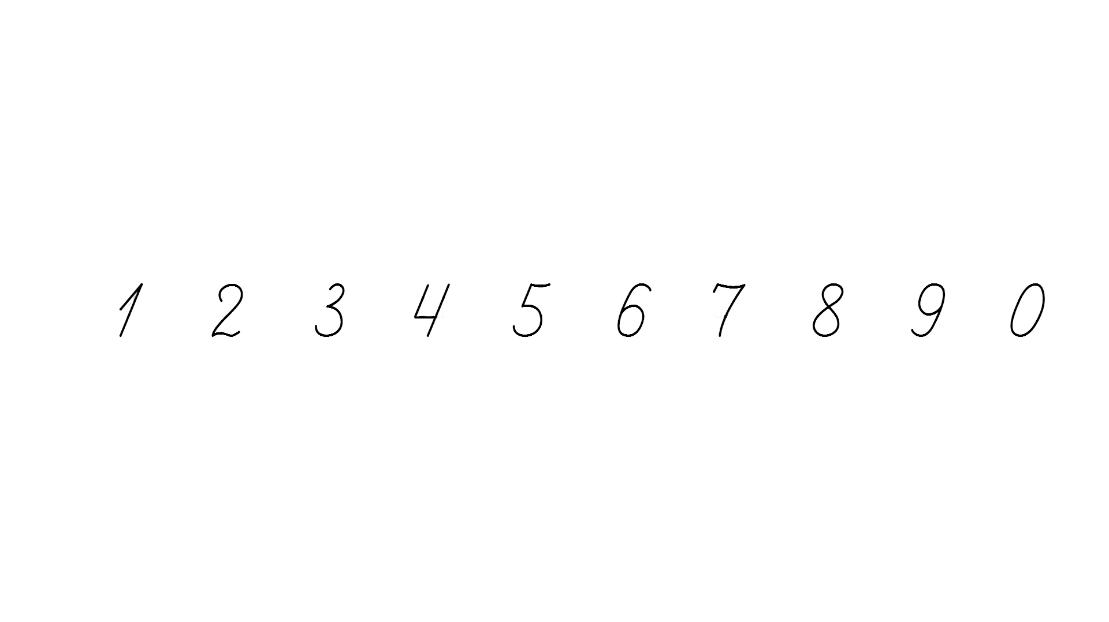 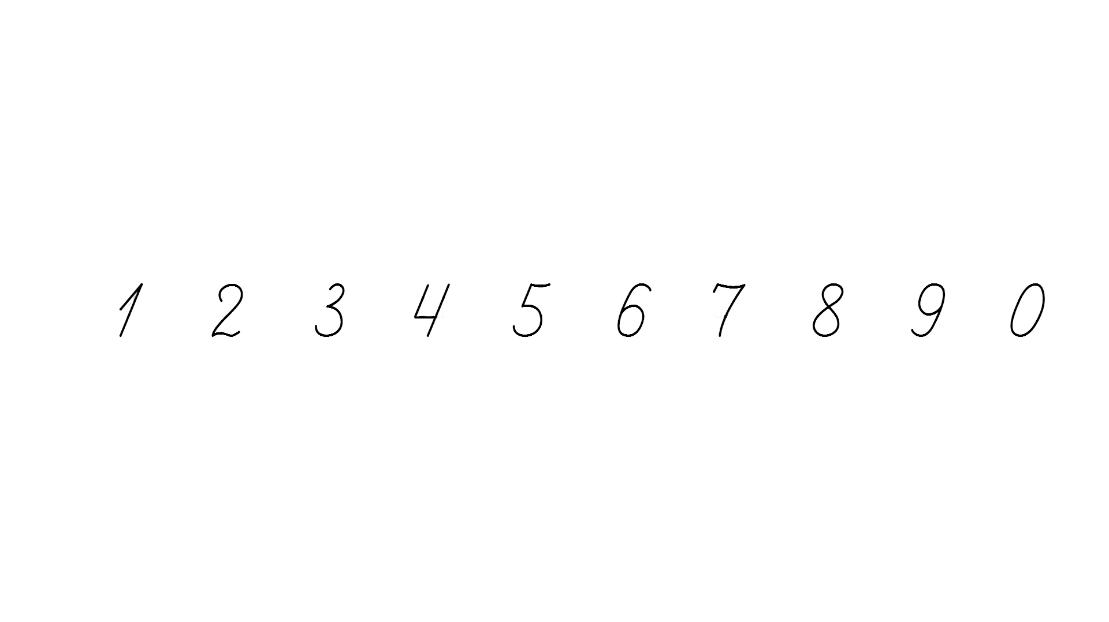 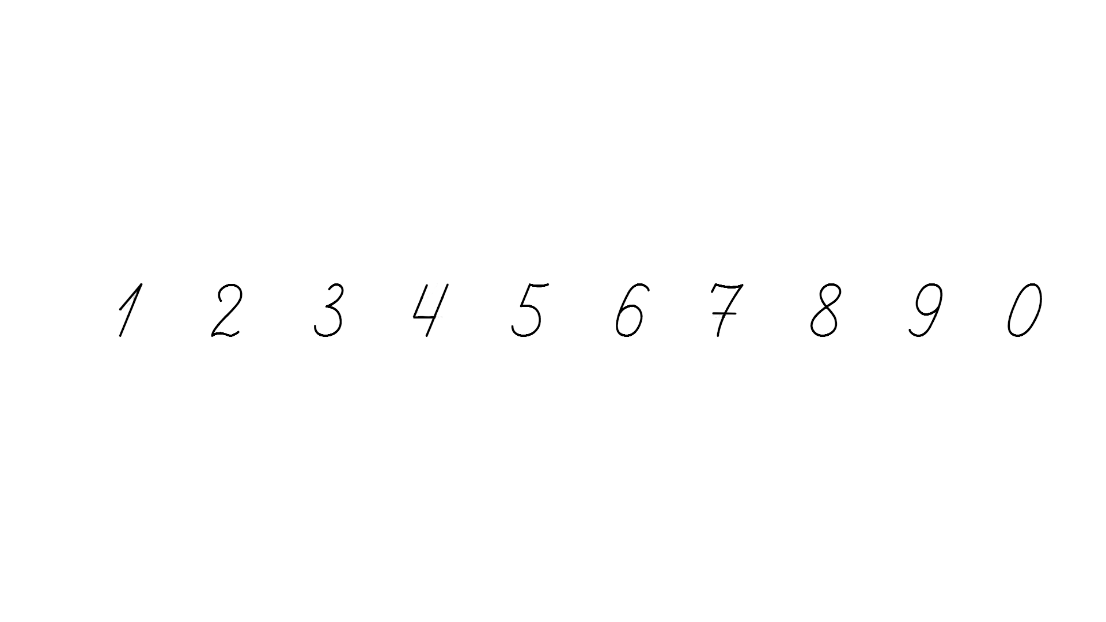 Побудуй квадрат зі стороною 3 см
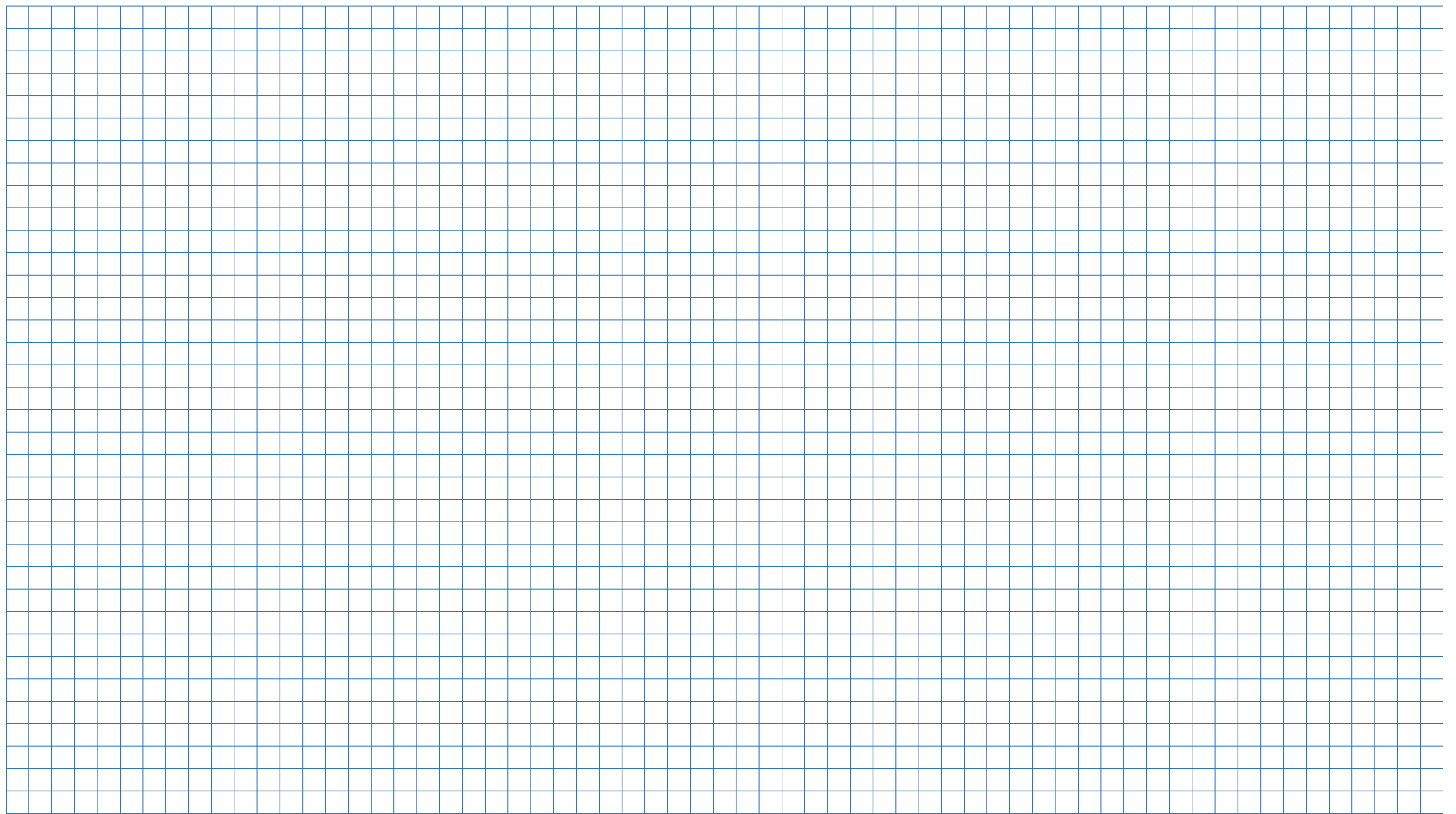 Знайди його периметр
Р = а + а + а + а
Р = а ∙ 4
3 см
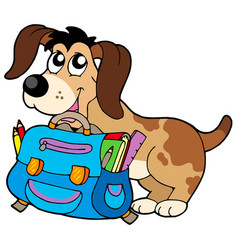 Р = а ∙ 4 =
3 ∙ 4 =
12 (см)
Рефлексія
Вибери предмет для здобутих знань: ранець, м'ясорубку, кошик
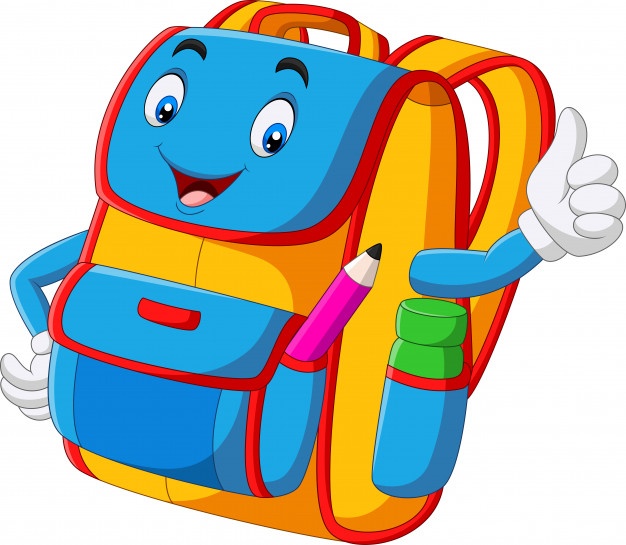 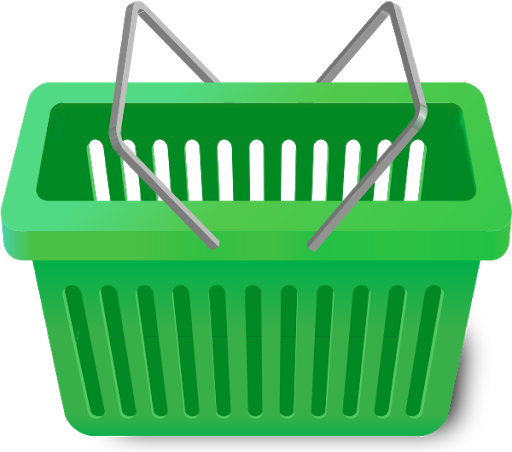 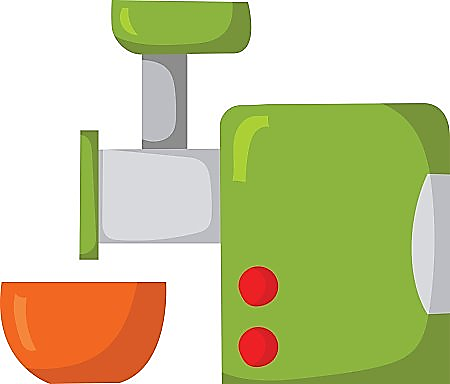 над цим варто замислитися
корисні 
знання
це мені  потрібно